Dissoziation als Überlebensstrategie
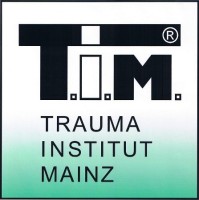 Referentin: Dr. med. Brigitte Bosse
Freiburg 8.Dez.2020


Dr.bosse@traumainstitutmainz.de
Gliederung
2
I.  Von der Autobahntrance zur  Dissoziation
II. Janet und Freud – Dissoziation oder Verdrängung
III. Was ist ein Trauma
 IV. Wahrnehmung und Gedächtnis                                                                            - traumatisch bedingte Gedächtnisveränderung
V. Strukturelle Dissoziation
VI. Dissoziative Identitätsstörung
VII. Dissoziative Identitätsstörung infolge ritualisierter Gewalt
Dr. Brigitte Bosse - Trauma Institut Mainz
8.12.2020
I. Von der Autobahntrance zur      Dissoziation
3
Alltägliche Dissoziation
Autobahntrance – Vorlesungsschlaf – kontemplativer Kirchenschlummer
Absorbiert Sein – Tagträumen – kreativer Flow – „zerstreuter Professor“

Pathologische Dissoziation als 
Symptom
Defizit
Abwehrmechanismus
Prozess
Struktur
Dr. Brigitte Bosse - Trauma Institut Mainz
12.8..2020
II. Dissoziation
4
Amnesie
Derealisation
Depersonalisation
Fugue
Dissoziativer Stupor
Dissoziative Bewegungsstörung
Dissoziative Empfindungsstörung
Identitätsunsicherheit/Identitätswechsel
8.12.2020
Dr. Brigitte Bosse - Trauma Institut Mainz
Pierre Janet1859 - 1947
5
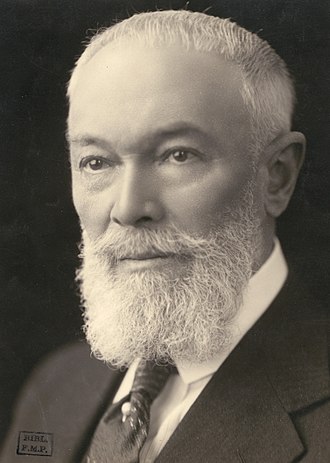 Dr. Brigitte Bosse - Trauma Institut Mainz
8.12.2020
Sigmund Freud1856 - 1939
6
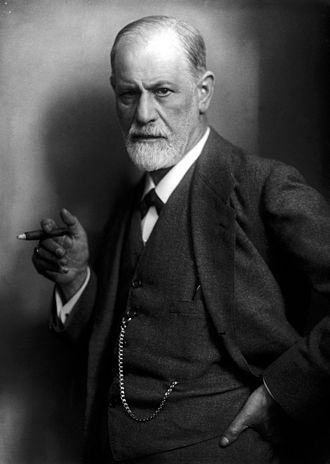 Dr. Brigitte Bosse - Trauma Institut Mainz
8.12.2020
II. Janet und Freud
7
Janet 
Dissoziation – fragmentierte Gedächtnisinhalte, vorsprachlich,         gebunden an Sinneseindrücke oder Körperwahrnehmungen

Freud
Verdrängung – bereits versprachlichte Gedächtnisinhalte, inkompatibel mit den Ich/Überichstrukturen
Dr. Brigitte Bosse - Trauma Institut Mainz
8.12.2020
III. Was ist ein Trauma
8
Wenn weder kämpfen noch flüchten, dann „freeze or fragment“
Ein Trauma übersteigt die normalen Verarbeitungskapazitäten: Was nicht sein darf, kann nicht gespeichert werden
Was nicht auszuhalten ist, wird wegdissoziiert: Wenn der Tiger mich frisst, muss ich es nicht merken
Je stärker die Dissoziation während der Traumatisierung, desto ausgeprägter die Folgen
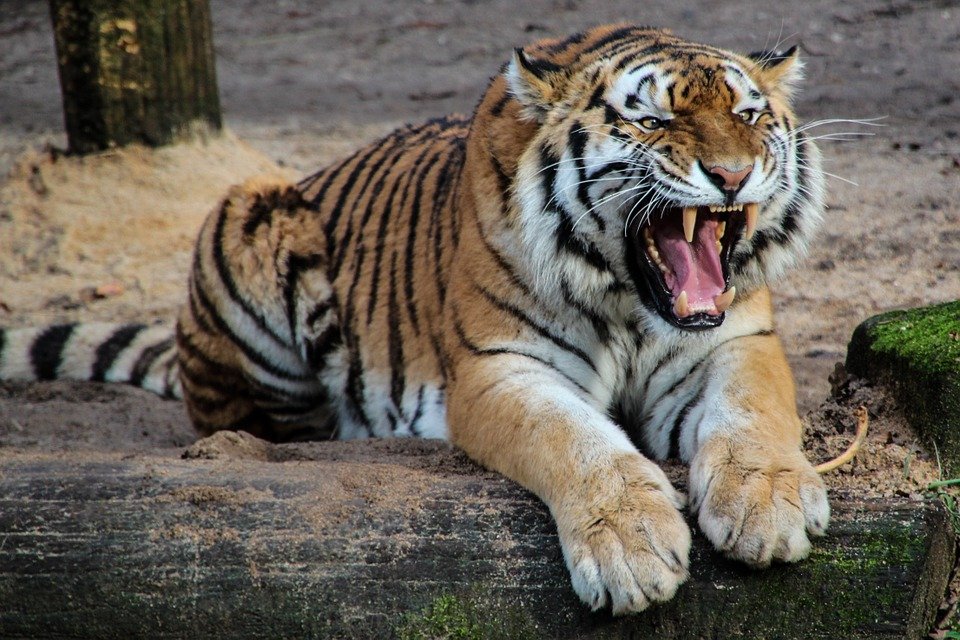 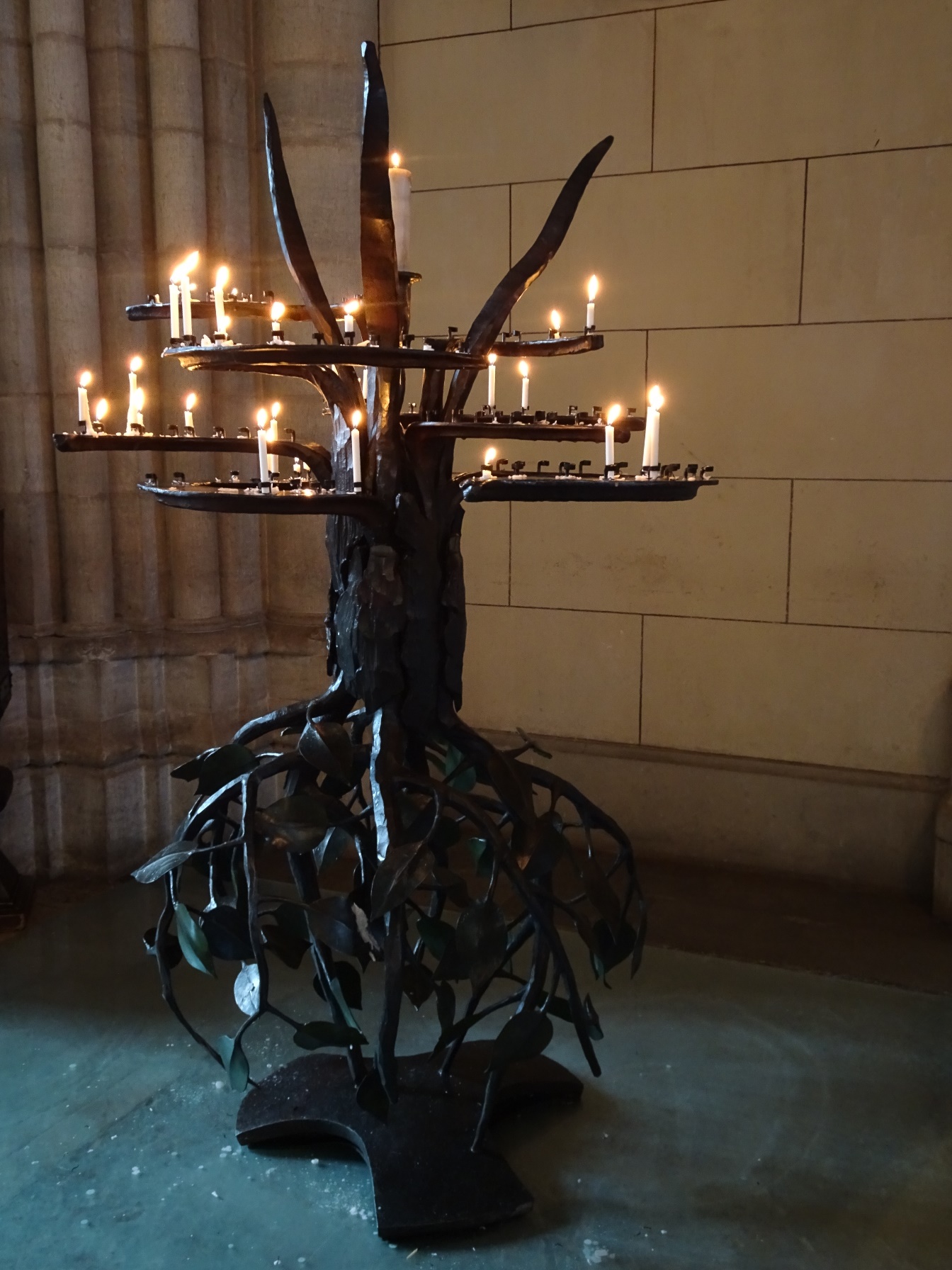 III. Trauma und Dissoziation
10
Das Trauma erschüttert die grundlegenden Konzepte der eigenen Sicherheit, der Weltsicht und des Selbsterlebens
„Widerfahrnisse“ (Philipp Reemtsma)
Das Überleben wird gesichert durch die Desintegration des Geschehens
Dissoziation als Schutz vor überwältigenden Ereignissen
Durch das Trauma werden Encodierungsprozesse gestört
Dr. Brigitte Bosse - Trauma Institut Mainz
8.12..2020
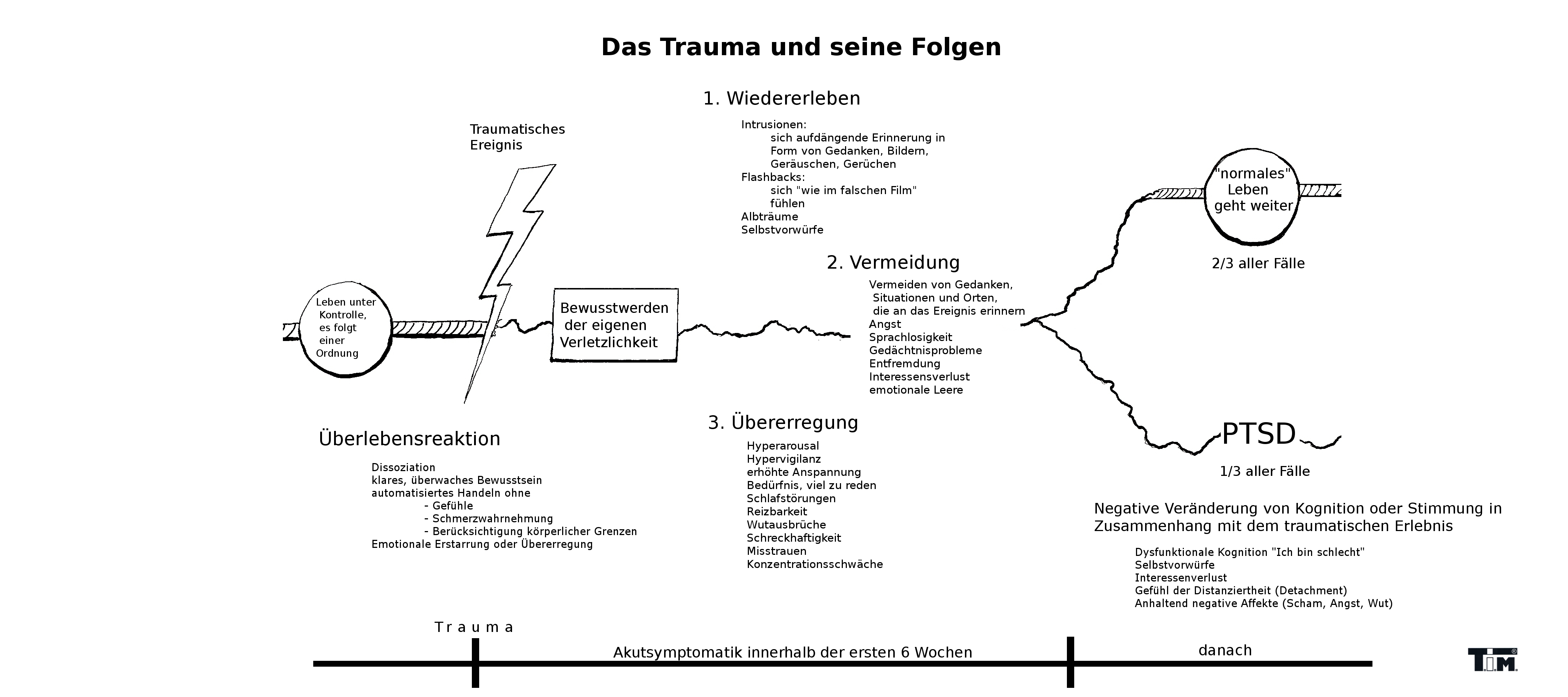 11
IV. Wahrnehmung und Gedächtnis
12
Man sieht nur, was man weiß!
Undenkbares kann ich nicht denken
Man darf nicht alles glauben, was man denkt
Dr. Brigitte Bosse - Trauma Institut Mainz
8.12.2020
Man sieht nur, was man weiß!
13
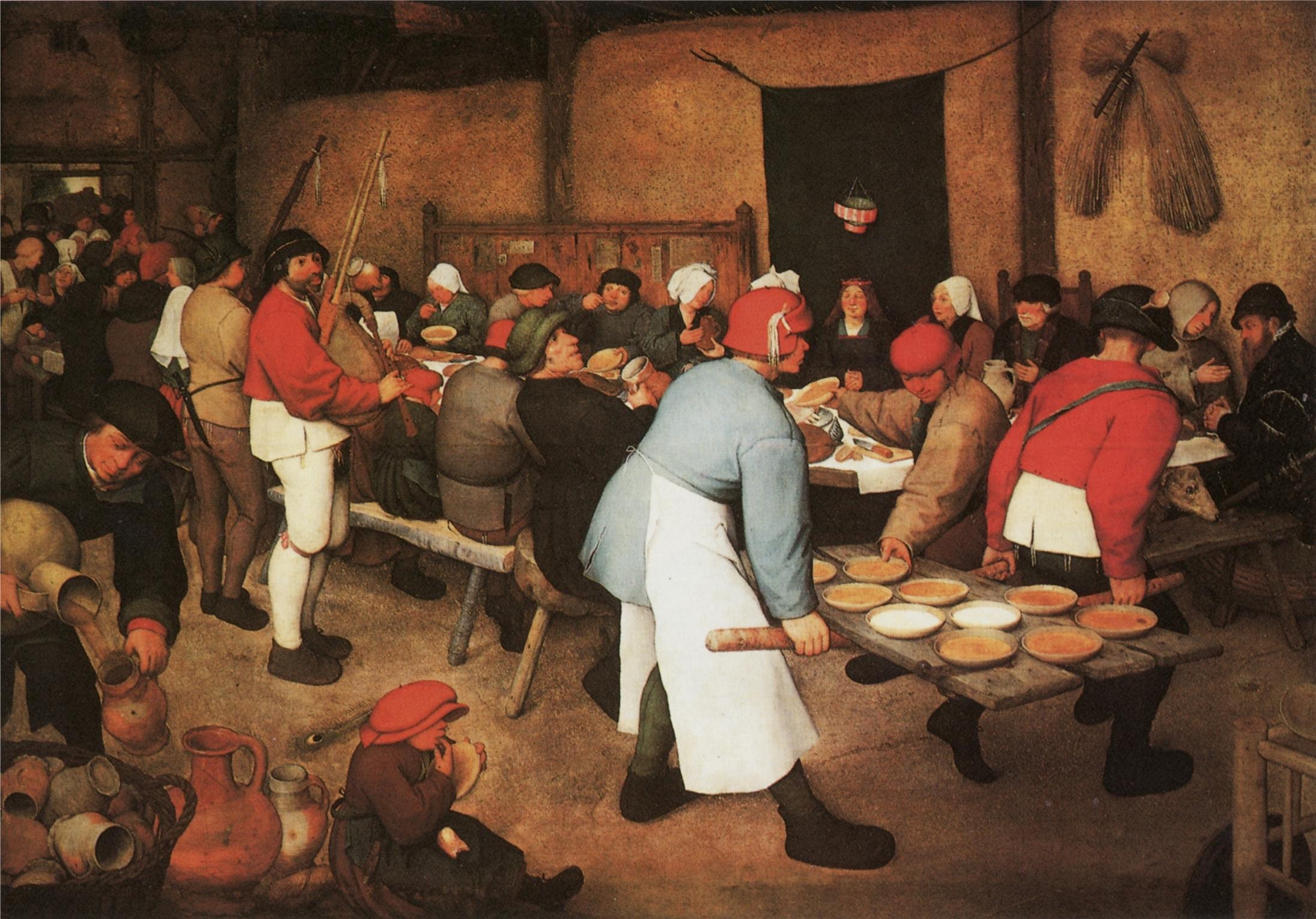 Dr. Brigitte Bosse - Trauma Institut Mainz
8.12.2020
IV. Gedächtnis
14
Sinneseindrücke
Sehen (visuell)	
Hören (akustisch)
Riechen (olfaktorisch)
Schmecken (gustatorisch)
Tasten (haptisch/kinästhetisch)

Das Gehirn als selbstreferentielles Organ, das Bedeutung erzeugt
„Die Wirklichkeit in der ich lebe ist ein Konstrukt des Gehirns“ (G.Roth 1996)
Dr. Brigitte Bosse - Trauma Institut Mainz
8.12.2020
IV. Gedächtnis - Amygdala
15
Amygdala – implizites Gedächtnis -  „Schaltstelle für das Überleben“
Vergisst nie
wo Gefahr ist
wo das gute Futter zu finden ist 
wo der beste Sexualpartner anzutreffen ist
Misst den Sinneseindrücken die emotionale Bedeutung bei
Emotionales Gedächtnis speichert in extremen Situationen affektive Zustände nur in Bildern oder somatischen Sensationen
zeitlos – nur gegenwärtig 
ohne Kontext – fragmentiert                                                                                           
nicht versprachlicht
Dr. Brigitte Bosse - Trauma Institut Mainz
8.12.2020
IV. Gedächtnis - Hippocampus
16
Hippocampus – der „Archivar“ des Gedächtnisses
Explizites Gedächtnis
Deklarativ
Biographisch , episodisch
Faktisch

Zuordnung von
Raum   
Zeit         
Kontext
Dr. Brigitte Bosse - Trauma Institut Mainz
12.8.2020
V. Strukturelle Dissoziation
17
1. Primäre strukturelle Dissoziation: 
PTSD ( Posttraumatische Stress-Störung)

2.  Sekundäre strukturelle Dissoziation:  
k-PTSD (komplexe Traumafolgestörung)
BPS (Emotional instabile Persönlichkeitsstörung )                                     
DDNOS (Dissociative Disease non otherwise specified)
3. DID (Dissoziative Identitätsstörung
Dr. Brigitte Bosse - Trauma Institut Mainz
8.12.2020
V. Strukturelle Dissoziation nach Nijenhuis
18
Primäre Strukturelle Dissoziation
Eine Anscheinend normale Außenperson (ANP)
ein Emotionaler Anteil       (EP, emotional part)
Posttraumatische Belastungsstörung (PTSD, Posttraumatic Stress Disease)
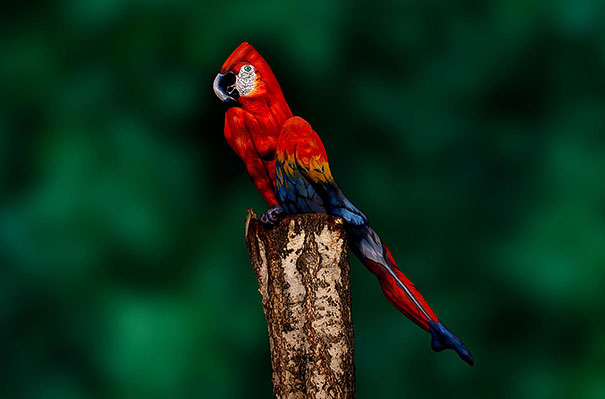 Dr. Brigitte Bosse - Trauma Institut Mainz
8.12..2020
V. Strukturelle Dissoziation nach Nijenhuis
19
Sekundäre Strukturelle Dissoziation
Eine Anscheinend normale Außenperson (ANP)
Mehrere Emotionale Anteile (EP)
Komplexe Posttraumatische Belastungsstörung
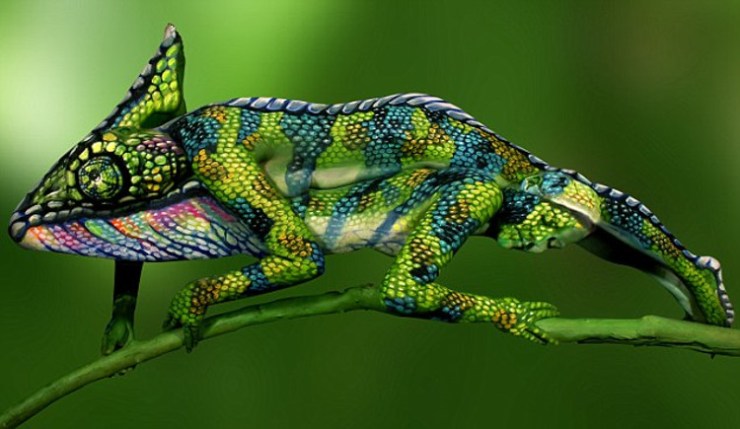 Dr. Brigitte Bosse - Trauma Institut Mainz
8.12.2020
V. Strukturelle Dissoziation nach Nijenhuis
20
Tertiäre Strukturelle Dissoziation
Mehrere Anscheinend normale Außenpersonen (ANP)
Mehrere Emotionale Anteile (EPP)
Dissoziative Identitätsstörung
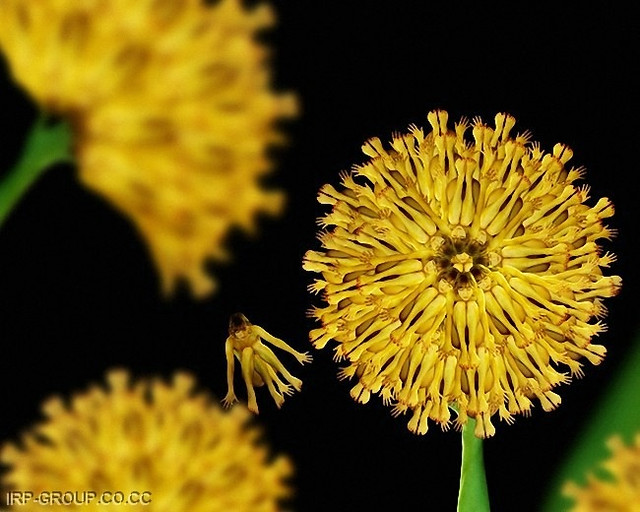 Dr. Brigitte Bosse - Trauma Institut Mainz
8.12.2020
V. Strukturelle Dissoziation - DID
21
Entstehung
 Schwere frühkindliche Gewalterfahrung (i.d.R. < 5 Jahre)
 Extreme sadistische, rituelle Gewalt, Todesnähe
 „verraten und verkauft“ – Betrayal-Trauma
 Fehlen einer guten Bindungsperson

Prävalenz
 0,5-1,5% der Bevölkerung (ebenso häufig wie Schizophrenie)
Dr. Brigitte Bosse - Trauma Institut Mainz
Dr. Brigitte Bosse - Trauma Institut Mainz
8.12.2020
V. Leben mit DID
Sozial
Leben in zwei Welten
Sprechen in zwei Sprachen/Sprachlosigkeit
Brüche in der Schul- und Berufslaufbahn
Schwierigkeiten, Vertrauen zu fassen
Einschränkungen in der Lebensperspektive
Unfähigkeit/Verbot, Hilfe anzunehmen

Somatisch
Somatische Erkrankungen werden sowohl über als auch unterschätzt
Unterschiedliche Innenpersonen haben unterschiedliche Krankheiten
Störungen in der Stressachse führen zu Störungen im Immunsystem
Dr. Brigitte Bosse - Trauma Institut Mainz
8.12..2020
VI. Diagnose der DID
23
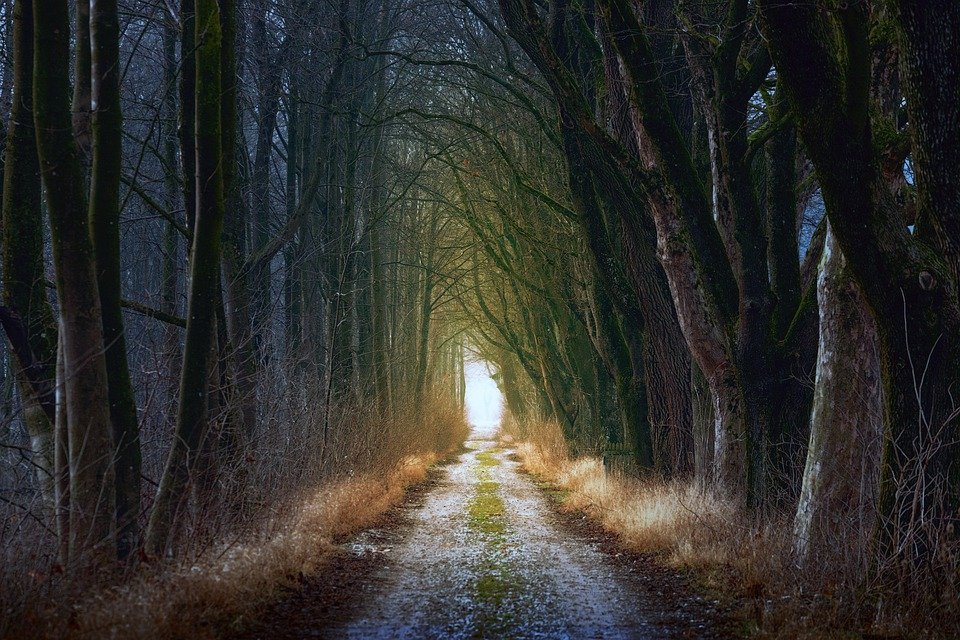 Dr. Brigitte Bosse - Trauma Institut Mainz
8.12..2020
VI. Diagnose - DID
24
Nach dissoziativen Symptomen muss gefragt werden. Insbesondere nach:

Zeitverlusten
Wechselnden Fähigkeiten
Wechselnden Vorlieben
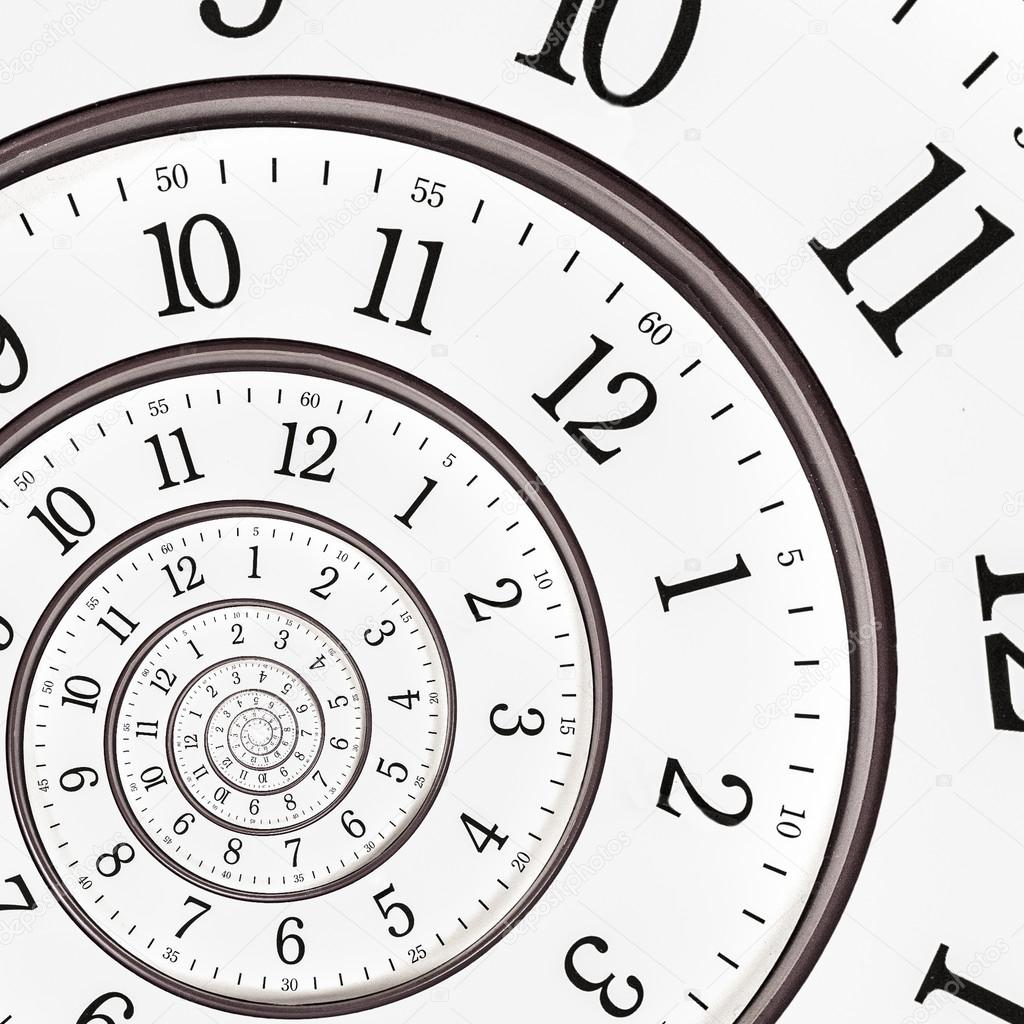 Dr. Brigitte Bosse - Trauma Institut Mainz
8.12.2020
VI. Diagnose der DID
25
Negative Symptome („etwas fehlt“)
Psychisch
Gedächtnislücken (Amnesie)
Depersonalisation/Derealisation
Gefühlstaubheit (Numbing)

Körperlich (somatisch)
Fehlendes Schmerzempfinden
Zeitweiliger Verlust der Sinneswahrnehmung
Motorischer Funktionsausfall
Dr. Brigitte Bosse - Trauma Institut Mainz
8.12..2020
VII. Diagnose der DID
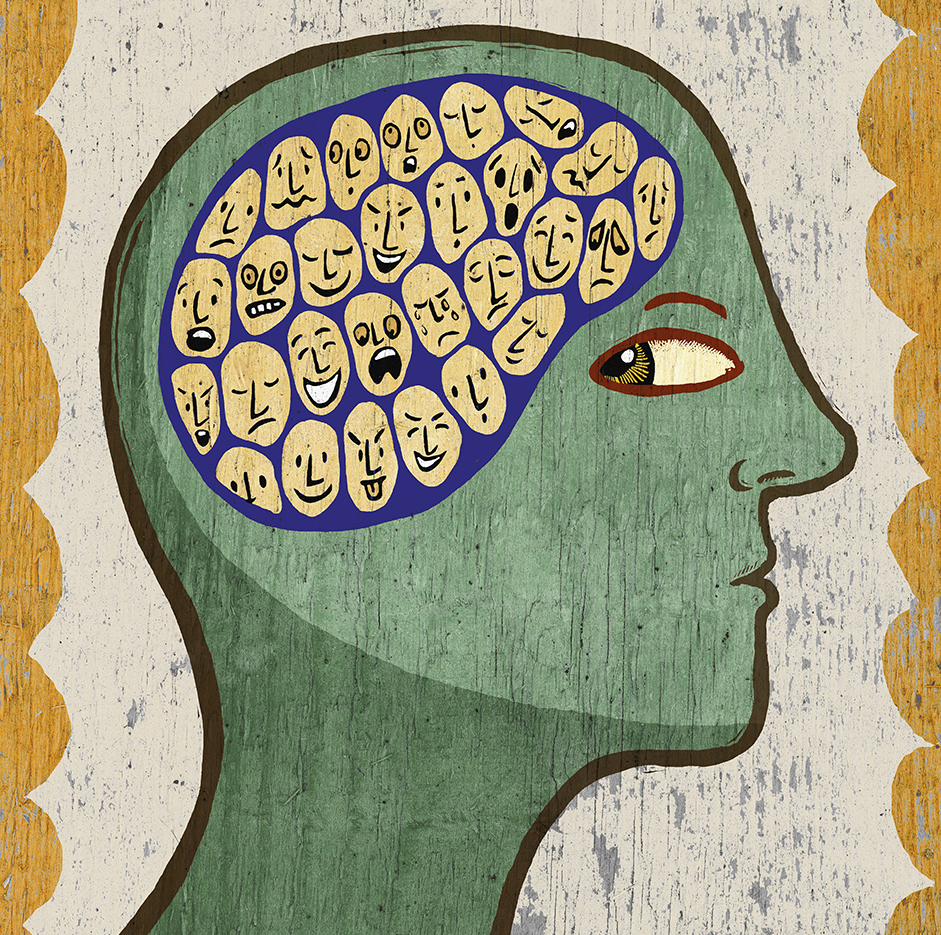 26
Positive Symptome („etwas ist zu viel“)

Psychisch
Stimmen hören
Plötzlich auftretende Emotionen
Sich aufdrängende Erinnerungen 
Intrusionen/Flashbacks
Körperlich (somatisch)
Körpererinnerungen mit plötzlich auftretenden Körperempfindungen und Schmerzen
Dr. Brigitte Bosse - Trauma Institut Mainz
8.12.2020
VI. Dissoziative Identitätsstörung               - Nachweis/Diagnose einer DID
27
Biographische Anamnese
Screening zu Traumaerfahrungen: CTQ; TEC; SIDES
FDS/DES
SDQ 5 / SDQ 20
SKID-D Dissoziative Störungen
MID
Beobachtete Identitätswechsel
Dr. Brigitte Bosse - Trauma Institut Mainz
8.12.2020
VII. Gezielt hervorgerufene Dissoziation
28
Konditionieren
Programmieren
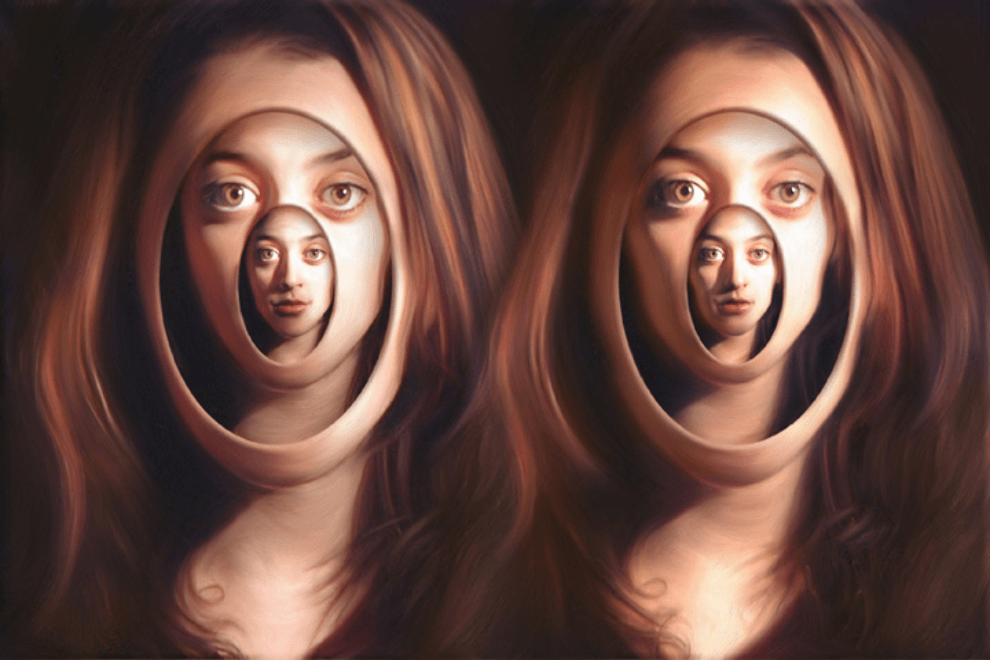 Dr. Brigitte Bosse - Trauma Institut Mainz
8.12.2020
VII. DID als Folge ritualisierter Gewalt
29
Pädokriminalität
Kinderfolterdokumentation
Kinderhandel/Zwangsprostitution
Kindersoldaten

Rituelle Gewalt in 
Satanischen Kulten                                                                                                           
Sekten                                                                                                                   
Faschistoiden Gruppen
Dr. Brigitte Bosse - Trauma Institut Mainz
8.12.2020
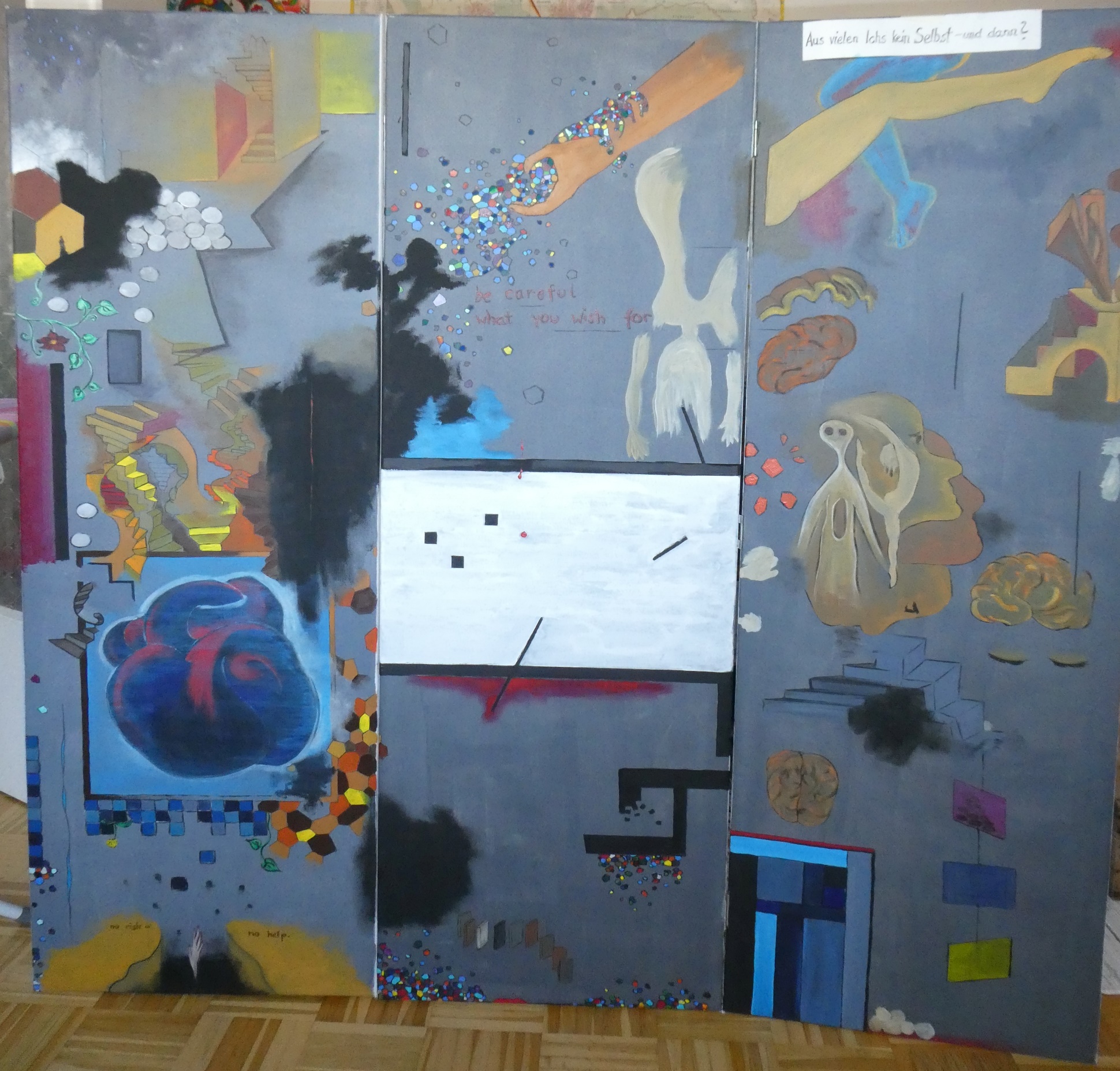 Danke für die Aufmerksamkeit
31
Fragen?
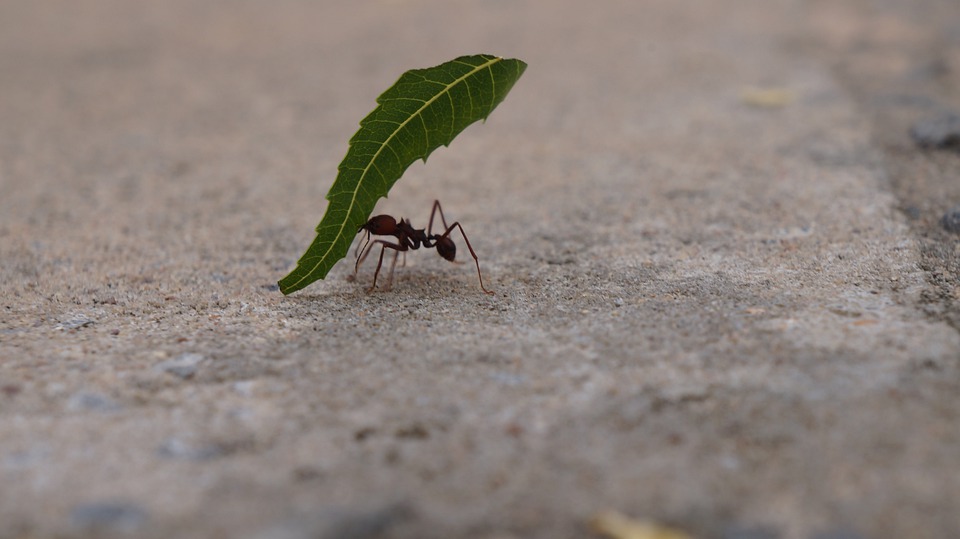 Dr. Brigitte Bosse - Trauma Institut Mainz
8.12.2020